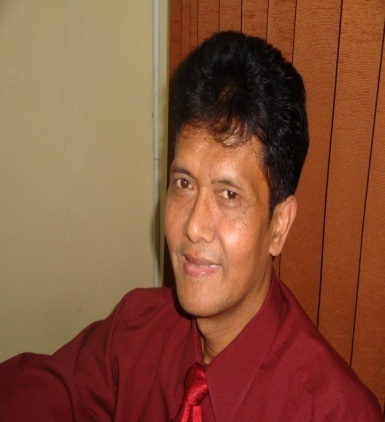 Curi culum Vitae/ Identitas Diri
Nama				: Dr. Warsono, M,Pd
      Alamat Rumah			: Jl.Berlian Blok V 4 No. 10 
                                                                             Permata Cimahi 40552 Bandung - Barat. 
                                                                              HP. 081573091485
      Email 				: warsonobakri@yahoo.co.id
      Pendidikan			: S3 UPI Bandung. 
      Jabatan			: Widyaiswara Madya.
      Pengalaman Kerja 		: 1. LSM International. Sbg CONSELOR.
                                                                        2. Media Massa, sbg. Wartawan, Pemred.
                                                                        3. Pendiri dan Leader Universal Edu Support.
                                                                        4. Pegawai Negeri Sipil ( PNS )  hingga sekarang.
      Pengalaman Mengajar		: Diklat PIM, Diklat Teknis dan Profesi.
      Karya Ilmiah 			: 1. Budaya Organisasi.
                                                                        2. Membangun Kredibilitas Organisasi.